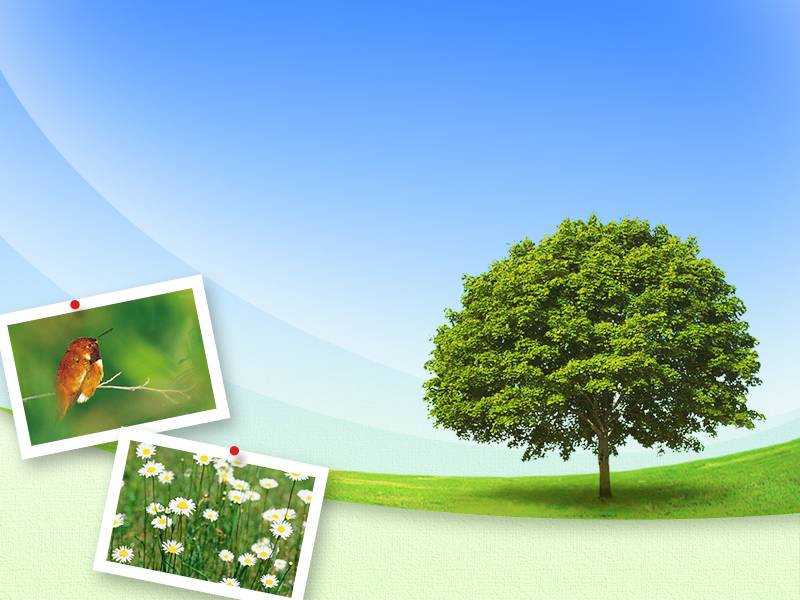 « Найди картинку 
со звуком Ш »
Выполнила: учитель-логопед СП «Детский сад №55»
 ГБОУ СОШ № 19 г. Сызрани
Арутюнян Т.А.
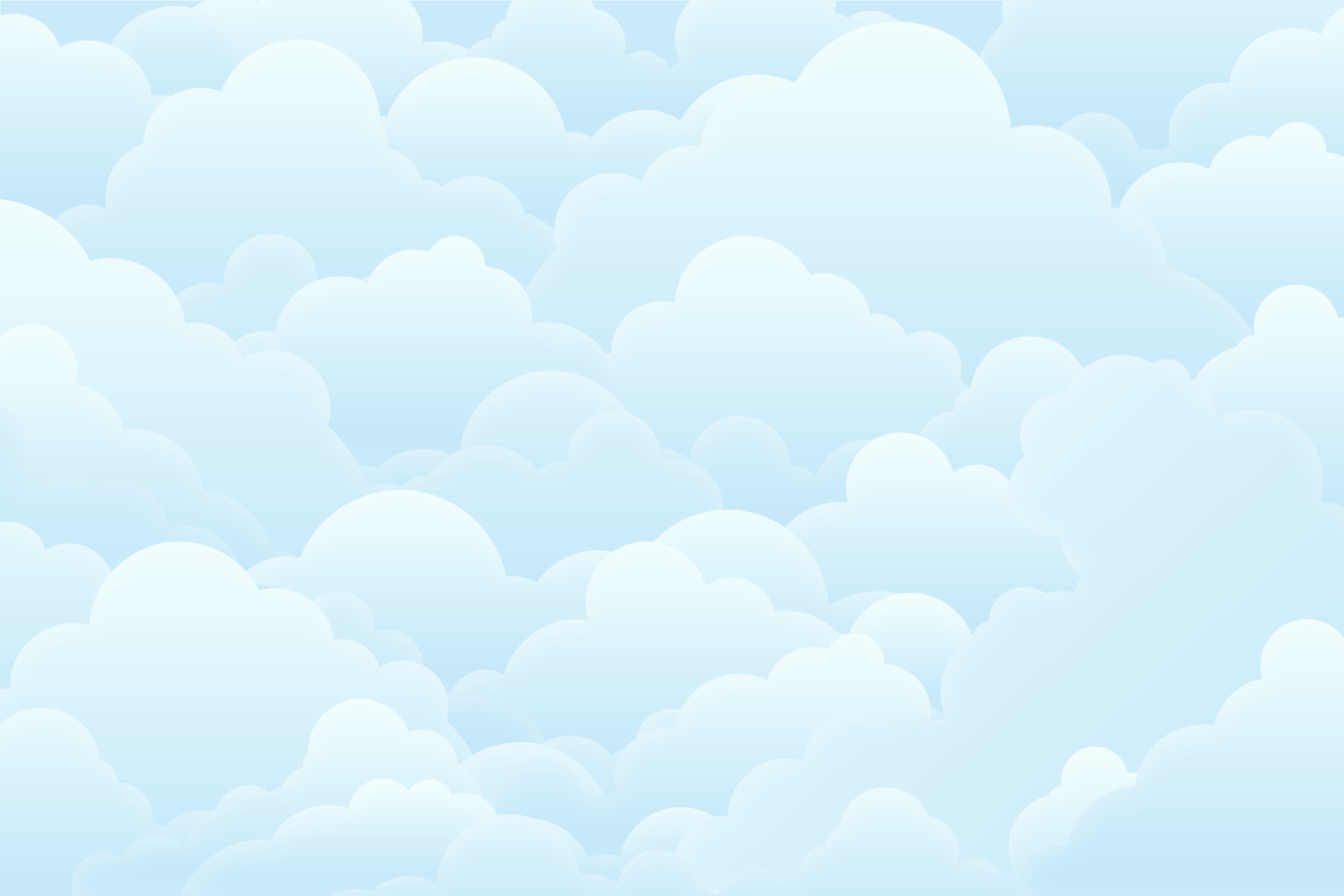 Цель:
 Развитие фонематического слуха
Автоматизация звука Ш в словах
Задание:
Назови картинку, послушай. Если в слове 
есть звук Ш, нажми мышкой на шарик.
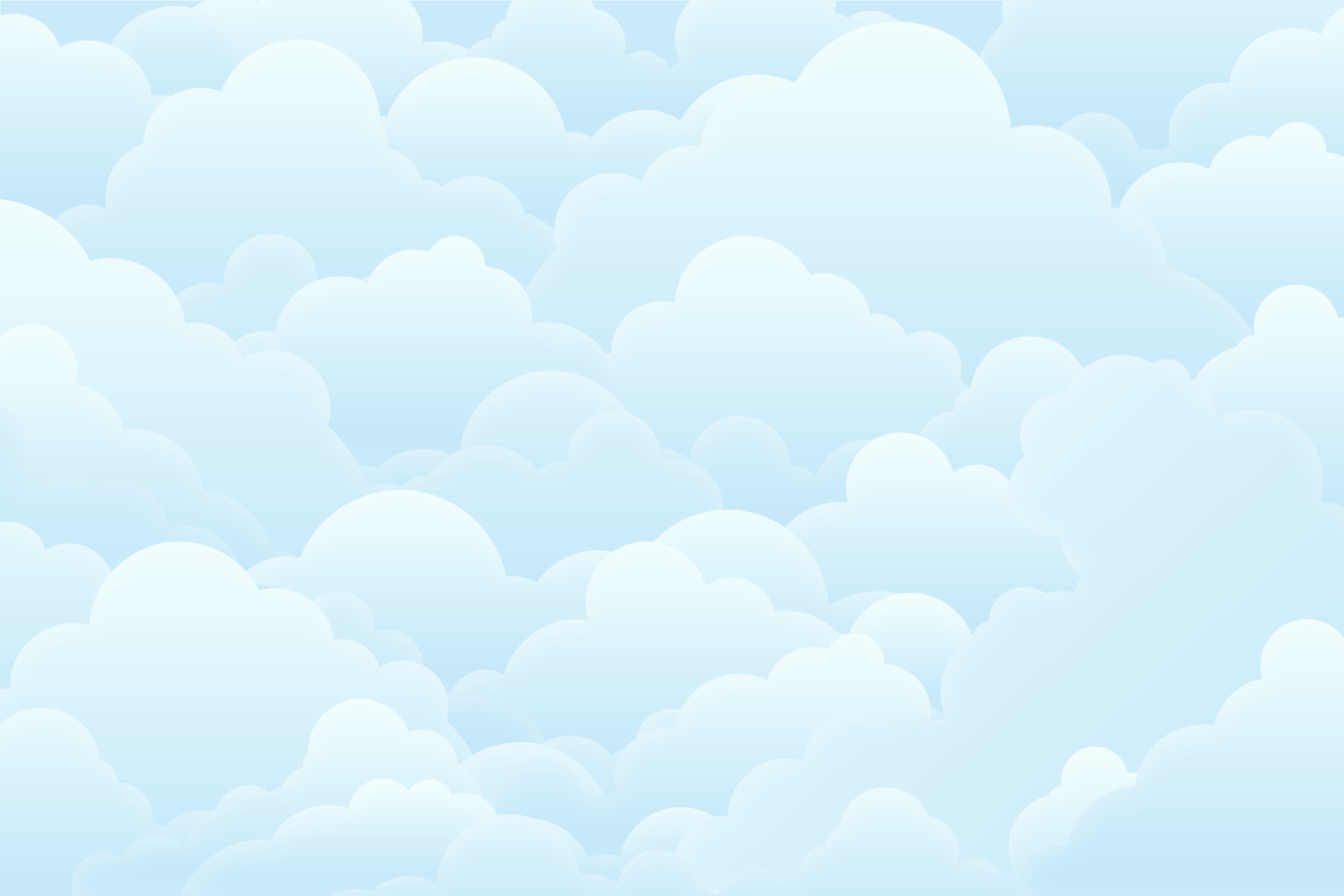 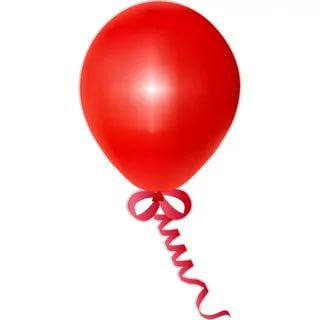 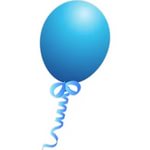 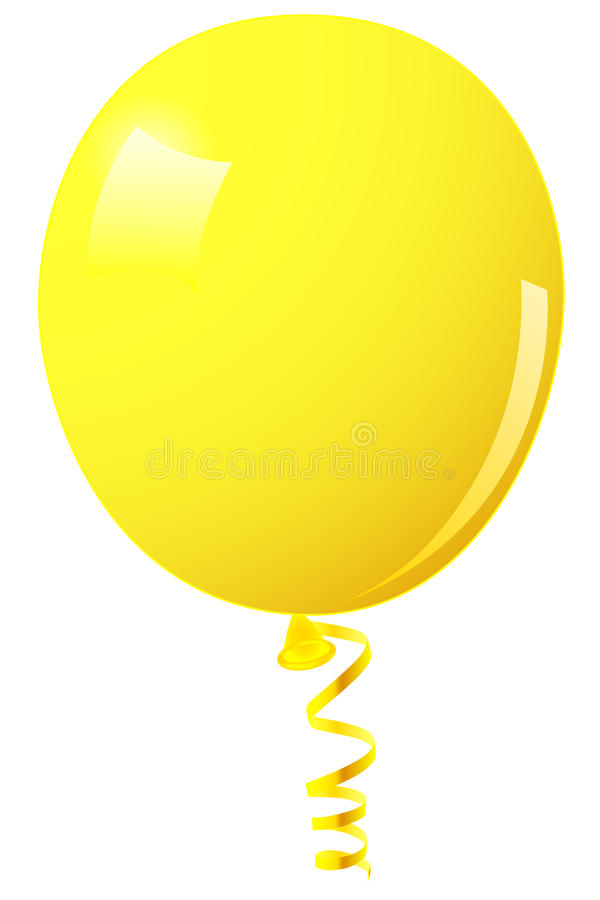 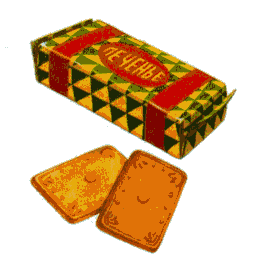 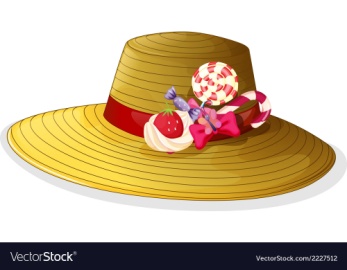 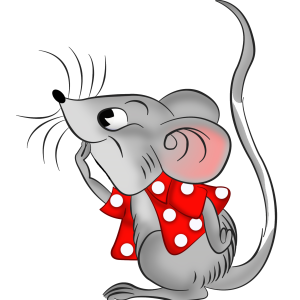 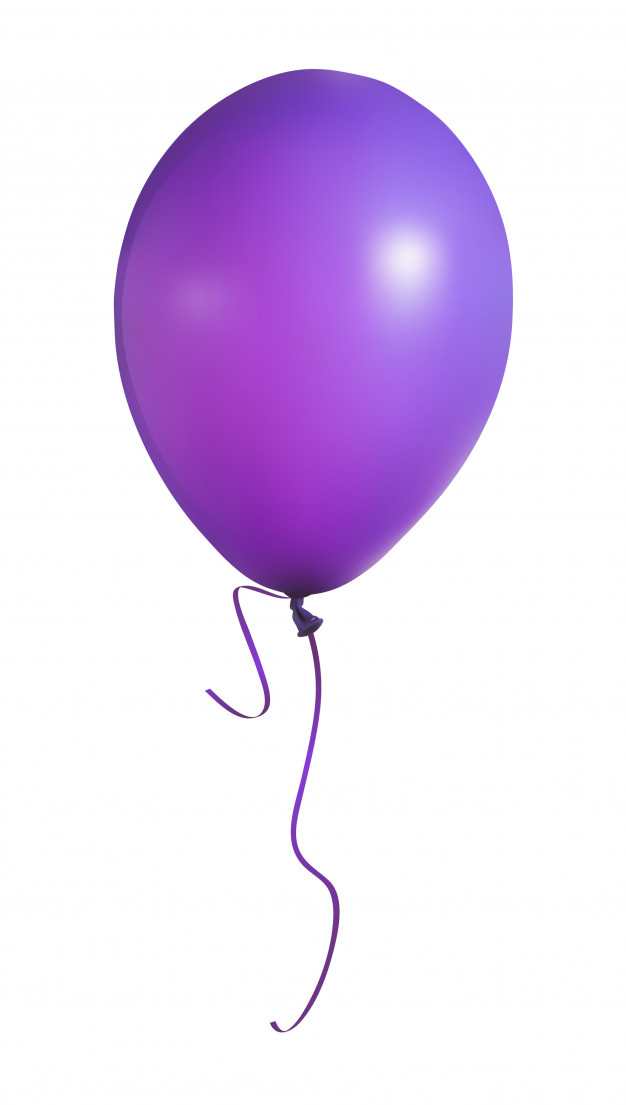 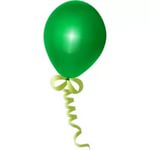 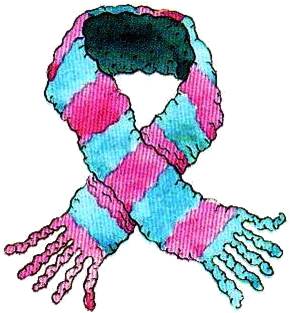 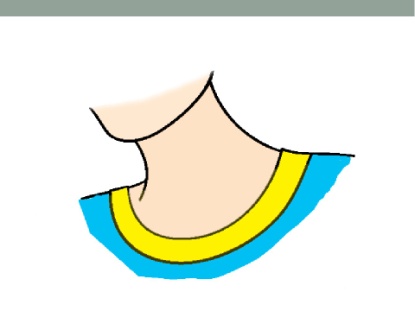 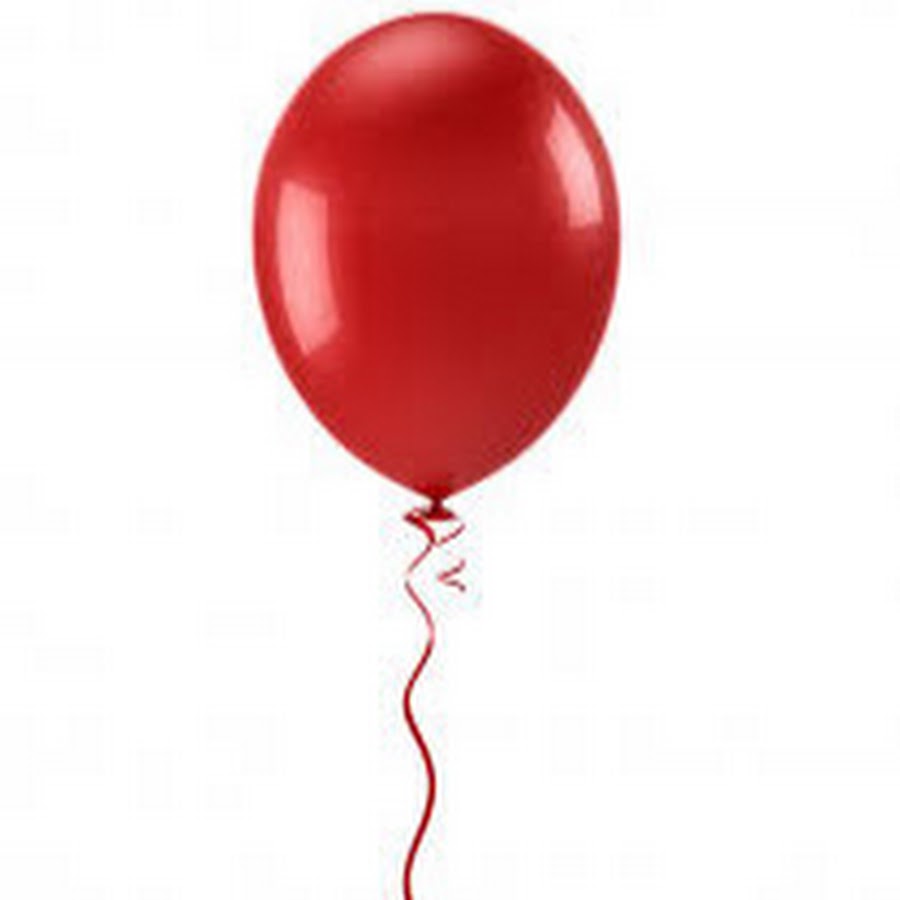 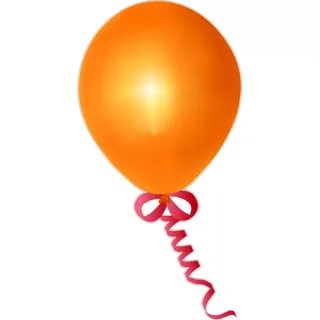 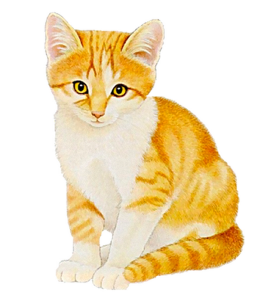 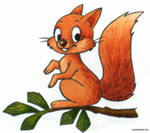 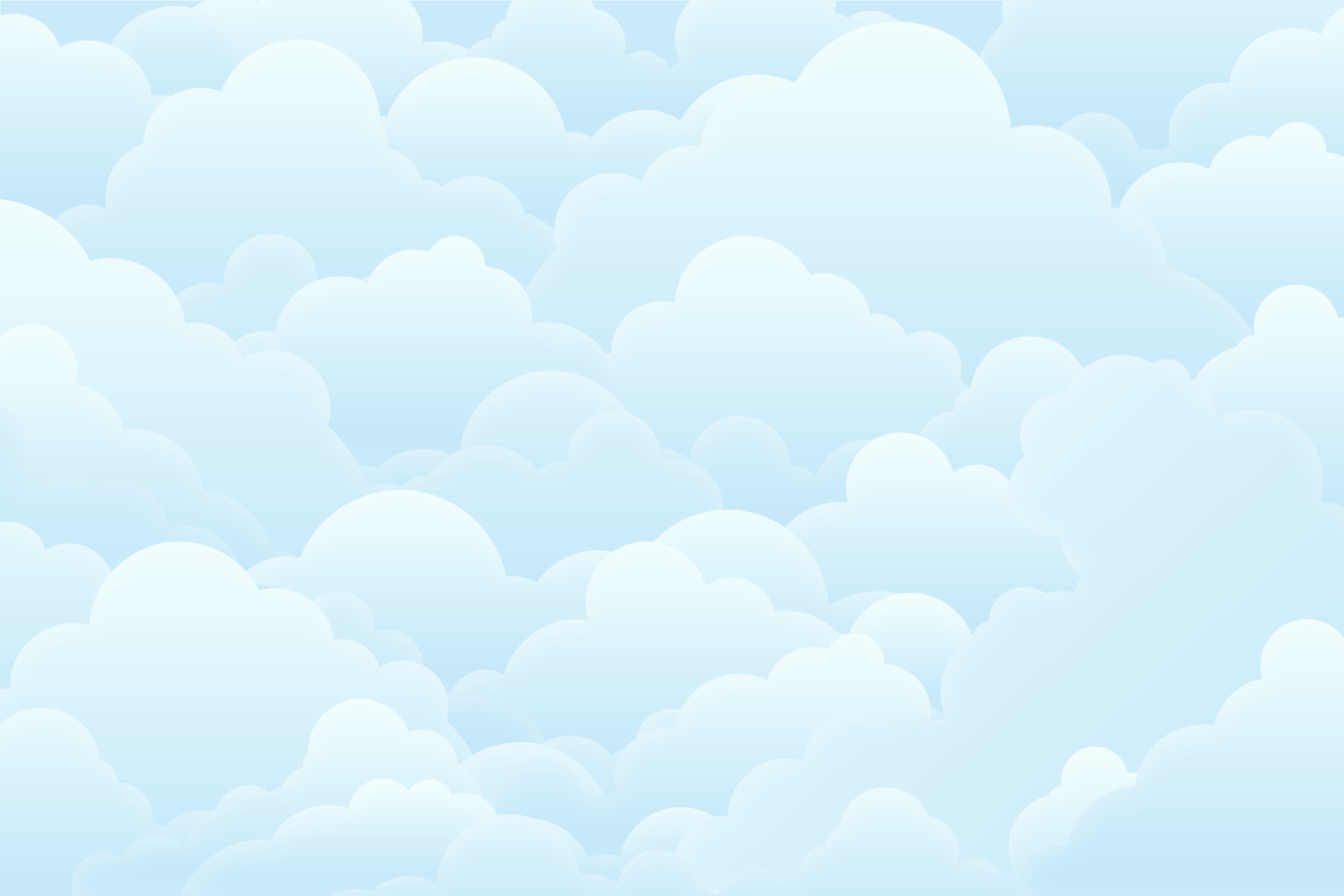 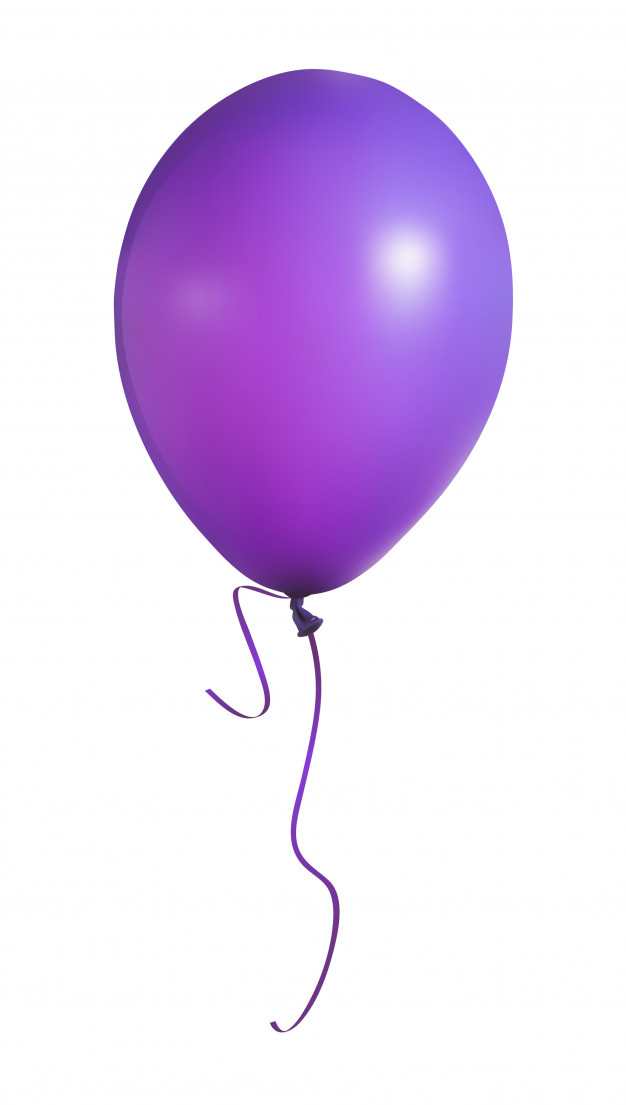 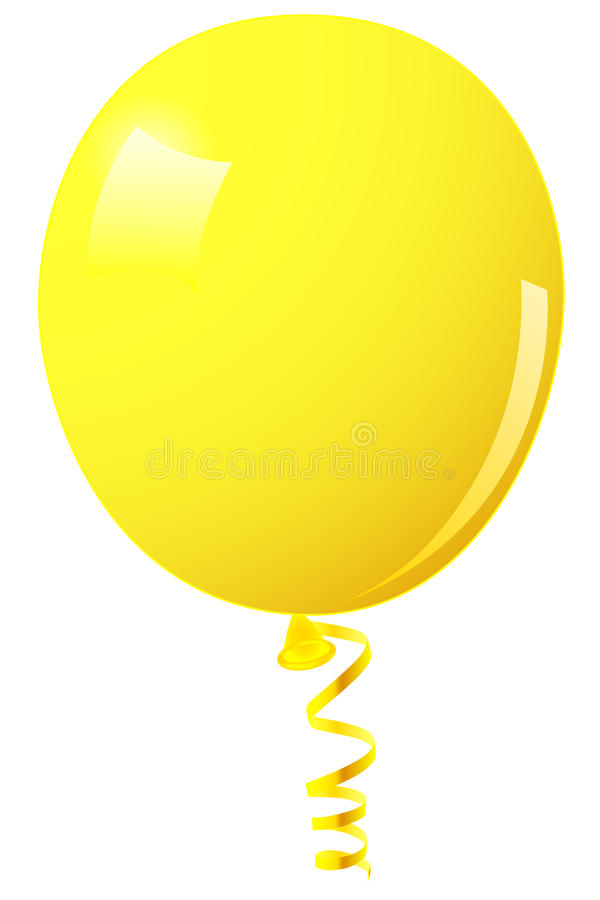 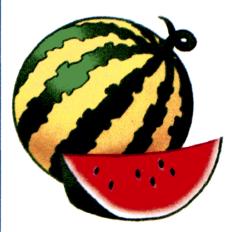 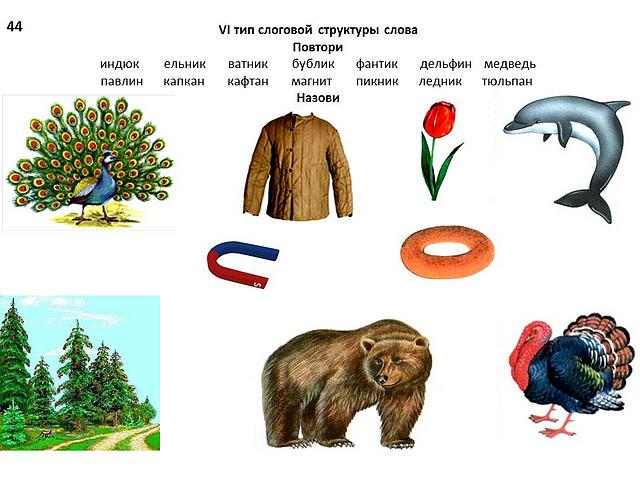 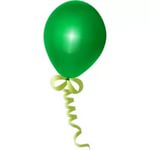 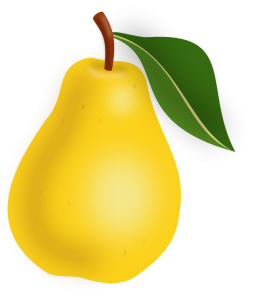 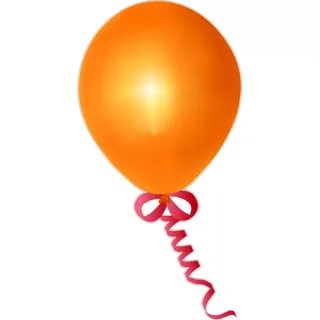 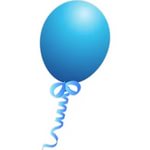 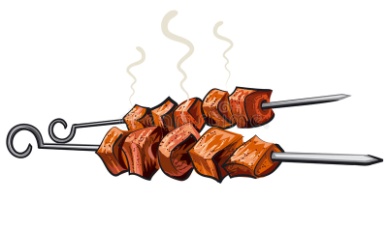 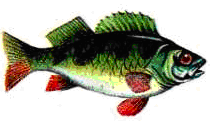 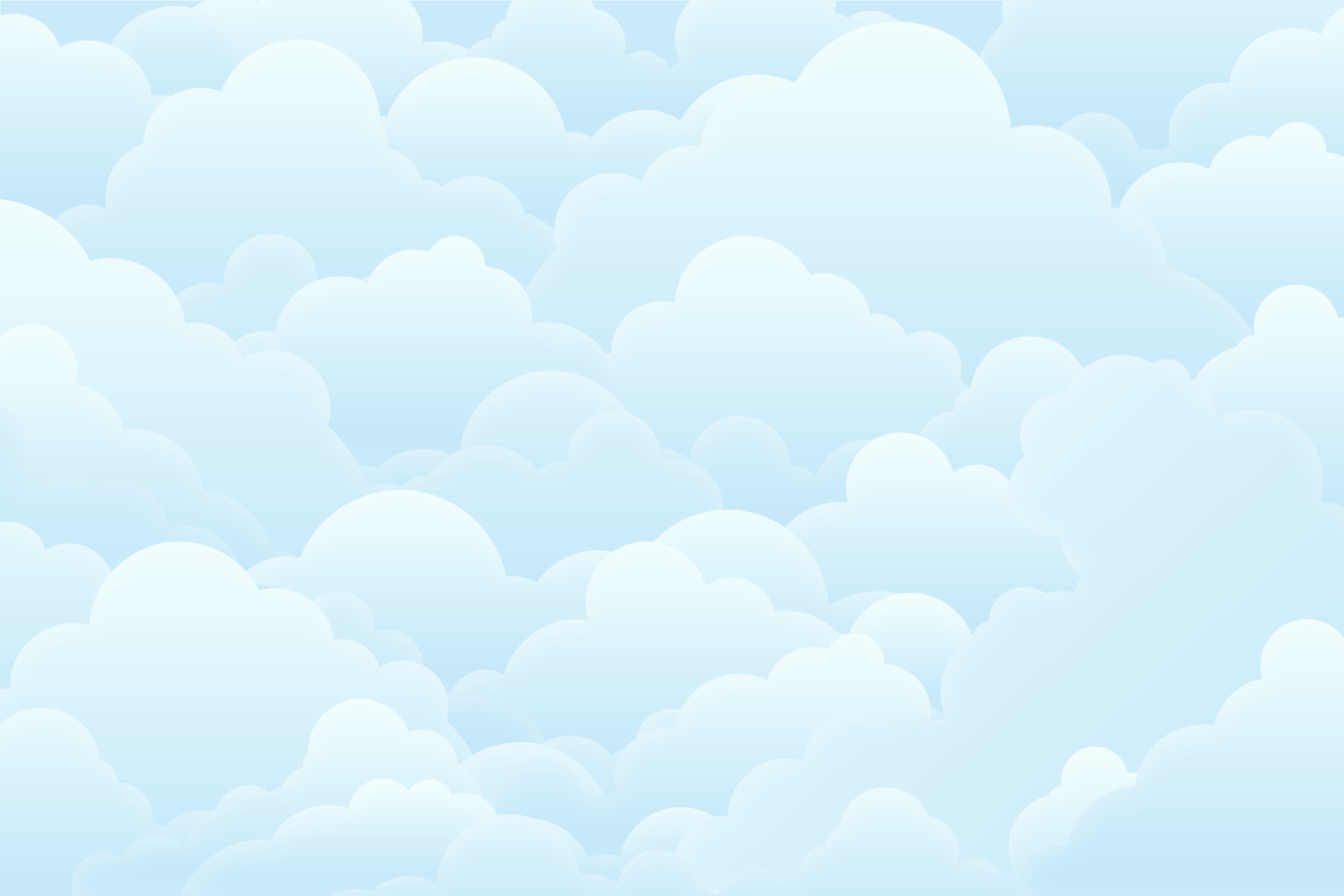 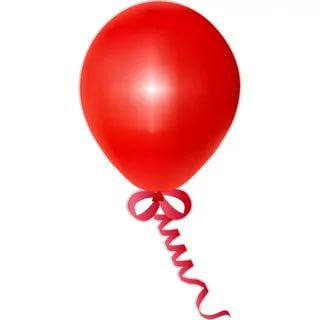 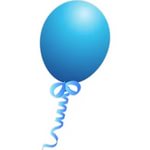 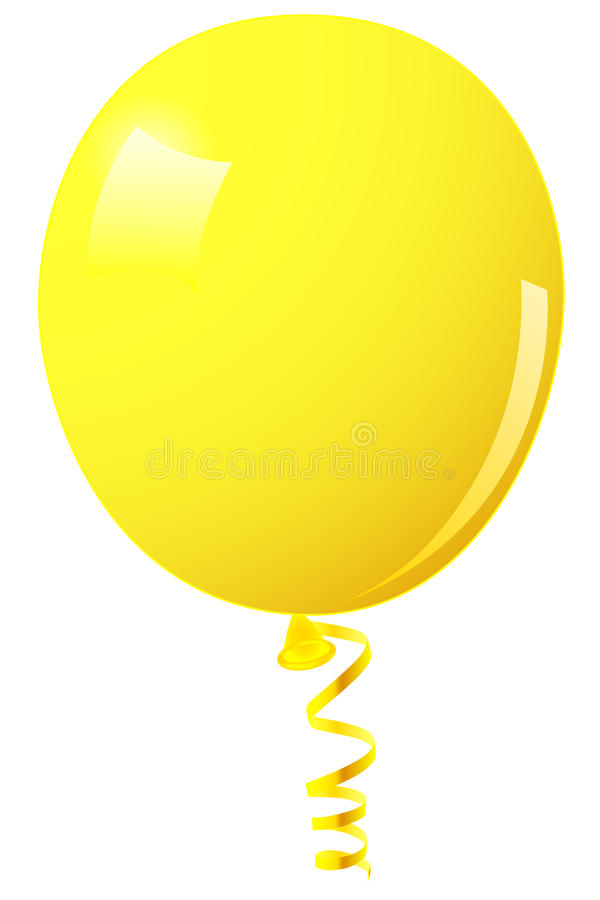 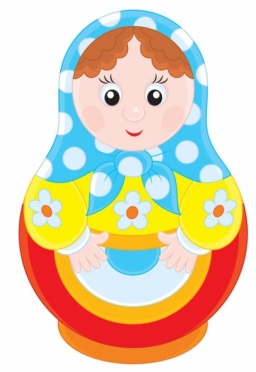 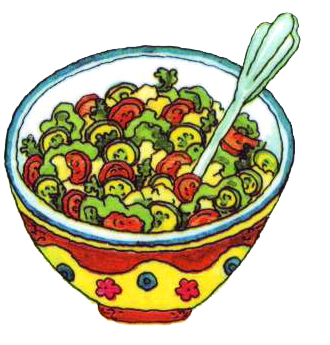 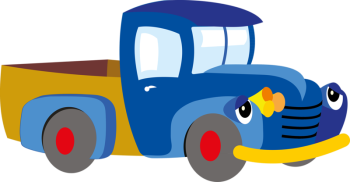 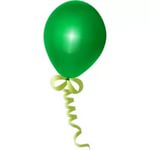 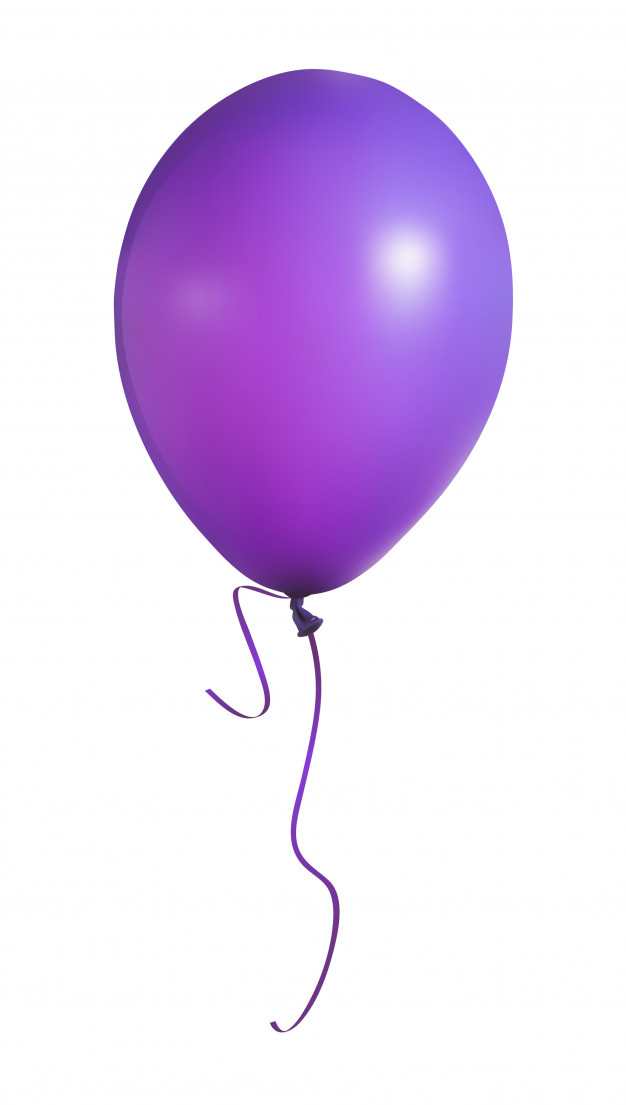 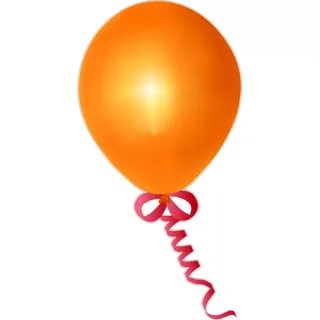 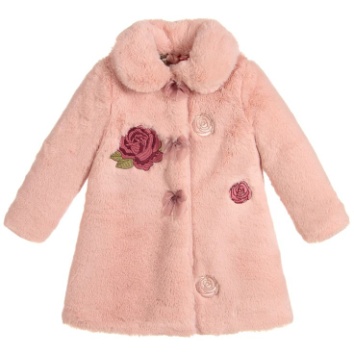 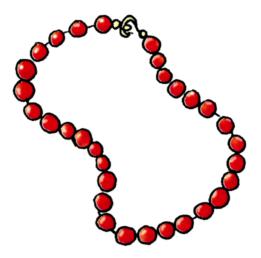 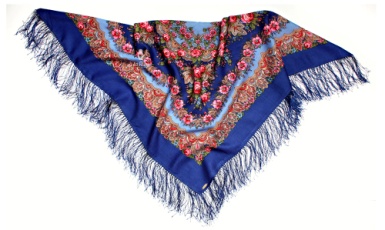 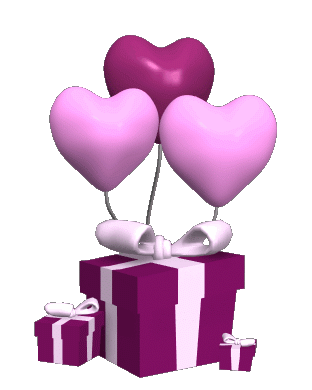 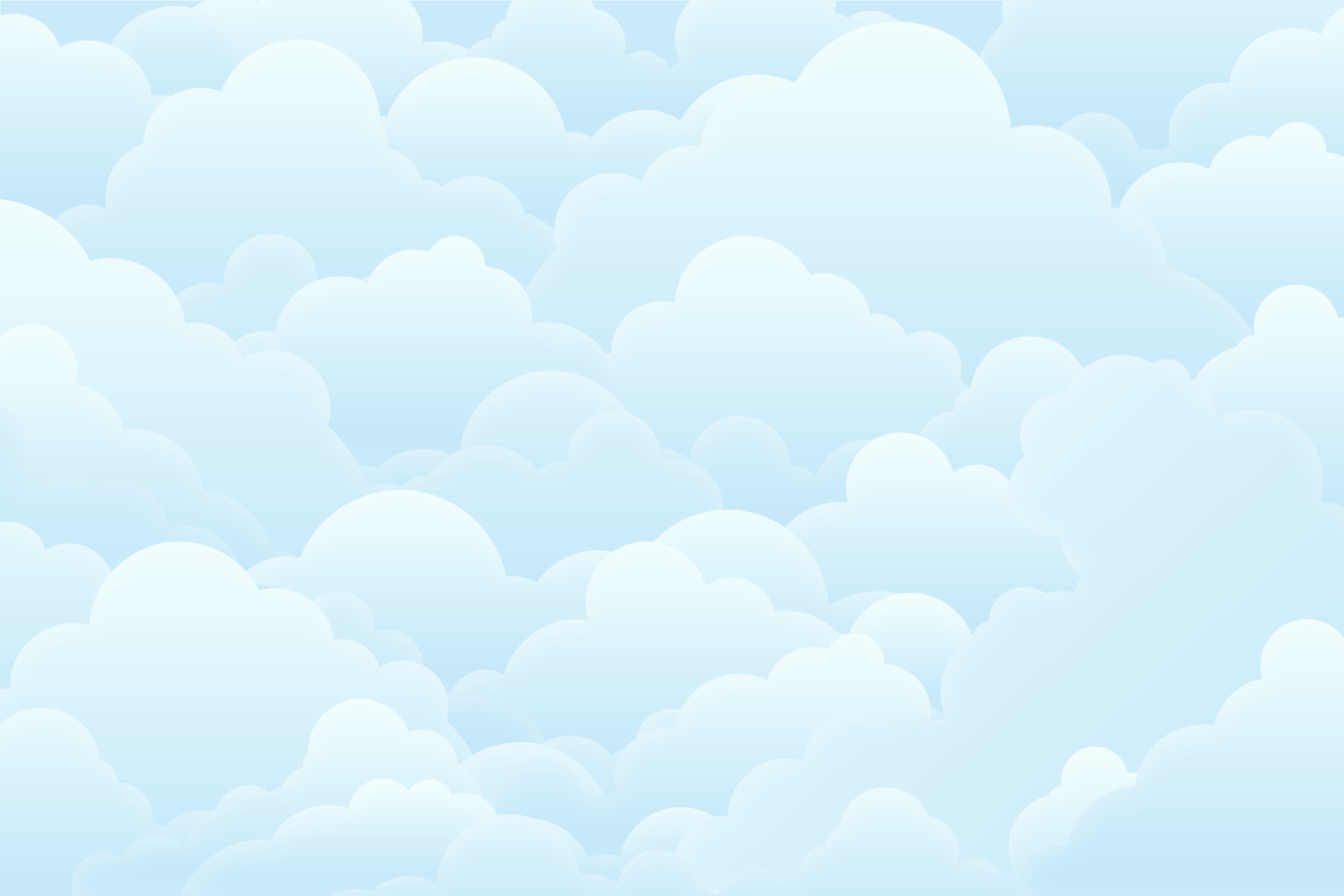 Молодец!